Геоморфолошке туристичке вредности
Гордана Васић
Гордана Васић
Појаве и објекти које је створила природа називају се природне туристичке вредности.
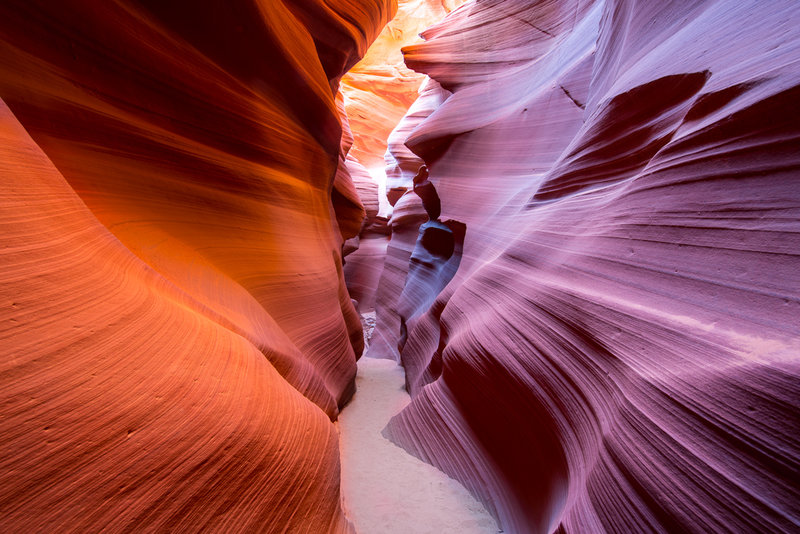 Оне могу бити:
Геоморфолошке;
Хидрографске;
Климатске;
Биогеографске;
Антелопа кањон, САД
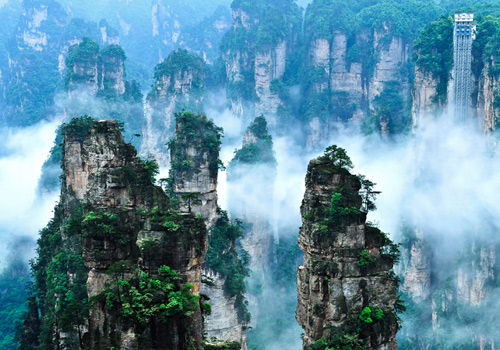 Геоморфолошке туристичке вредности настају деловањем унутрашњих и спољашњих сила.
Обухватају све облике рељефа који привлаче пажњу туриста, а имају одређена рекреативна, естетска и куриозитетска својства.
Гордана Васић
Тианзи планине, Кина
Геоморфолошке туристичке вредности су:
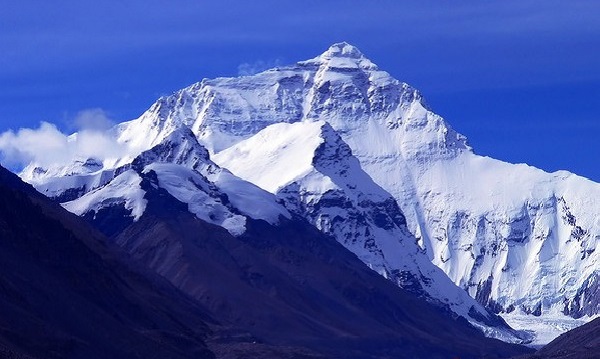 1. Планине и планински врхови;
2. Кањони и клисуре;
3. Вулкани
4. Пећине и јаме
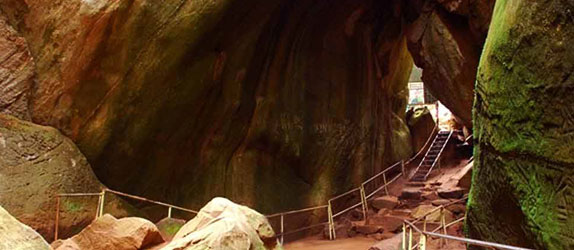 Хималаји, Монт Еверест, Непал
Кањон Колорада,САД
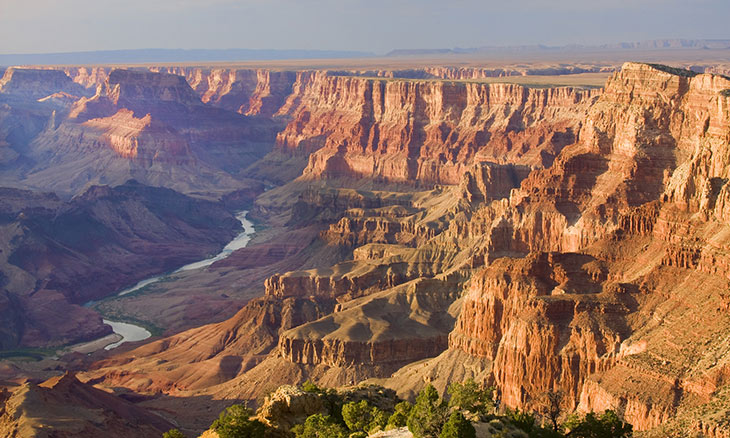 Едакал пећина,Индија
Везув,Италија
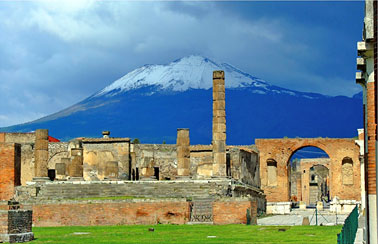 Гордана Васић
Планине и планински врхови
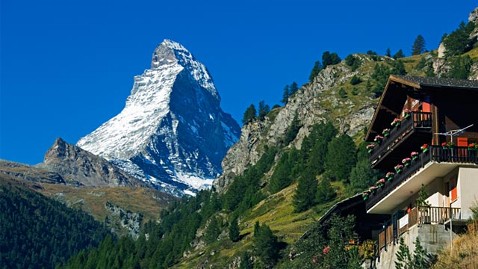 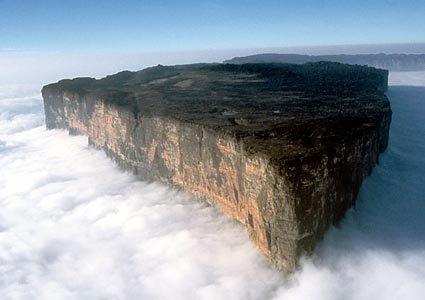 Матерхорн, Алпи
К2, Каракорум, Пакистан
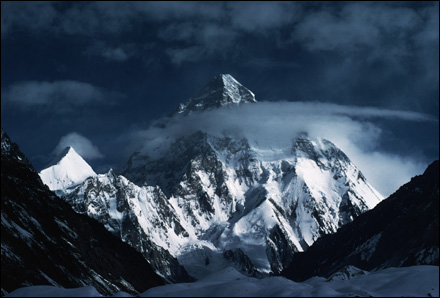 Рораима, Бразил
Килиманџаро, Танзанија
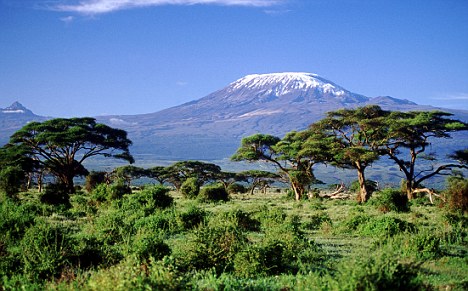 Гордана Васић
Кањонске и клисурасте речне долине
Кањон Колорада, САД
Слапови Мируше, Метохија
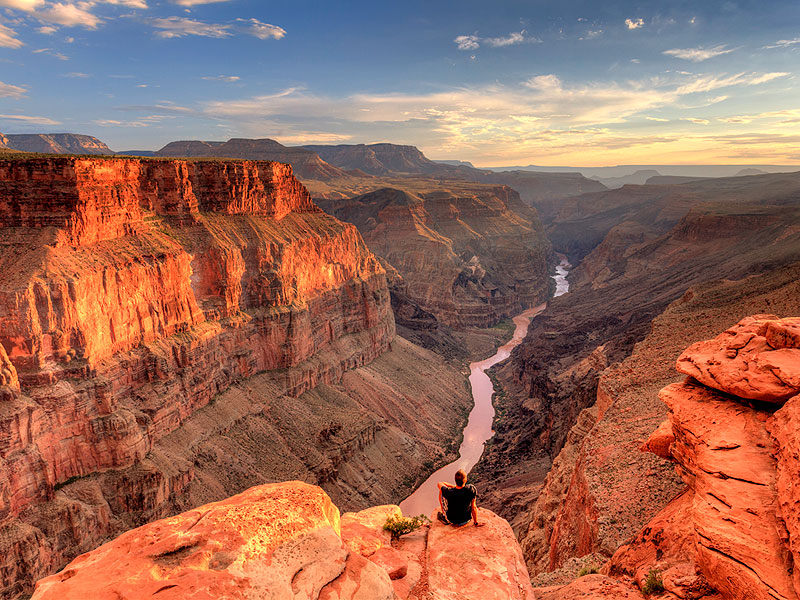 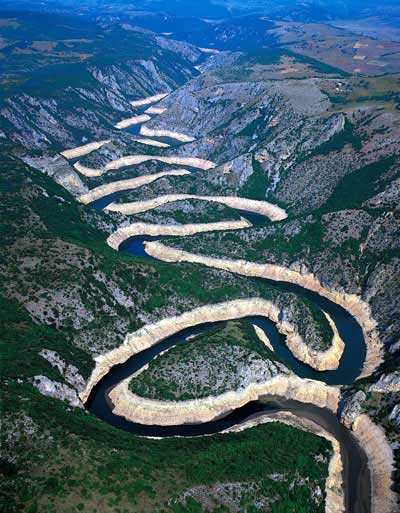 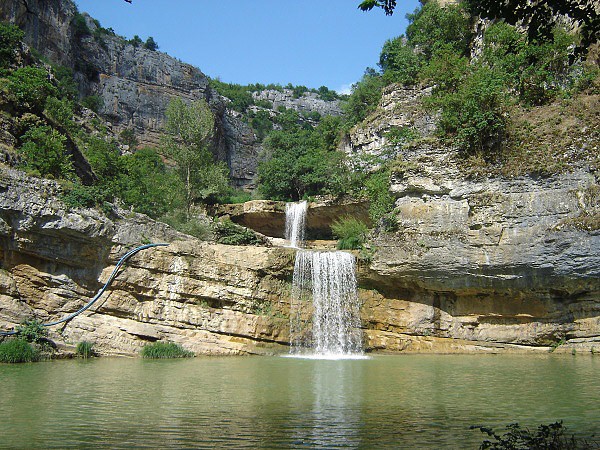 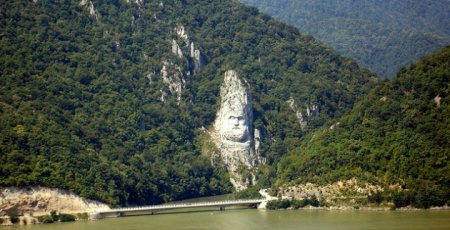 Гордана Васић
Меандри реке Увац, Србија
Ђердапска клисура, Србија
Вулкани
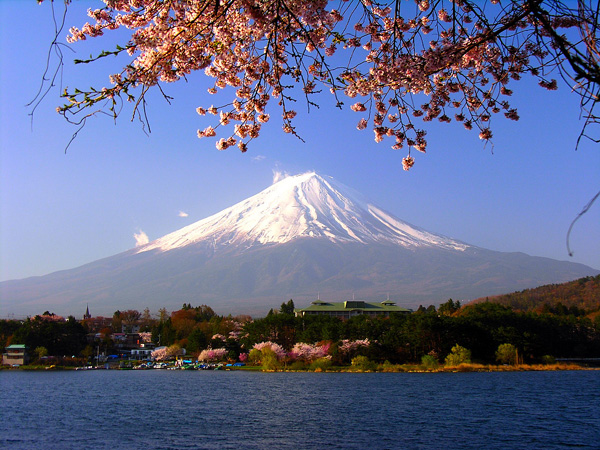 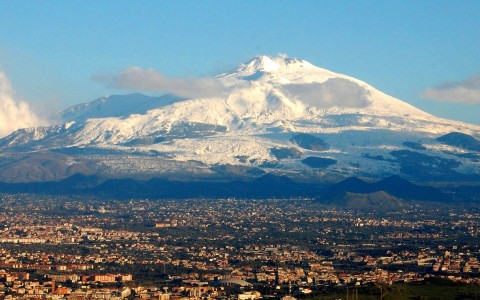 Етна, Сицилија
Фуџијама, Јапан
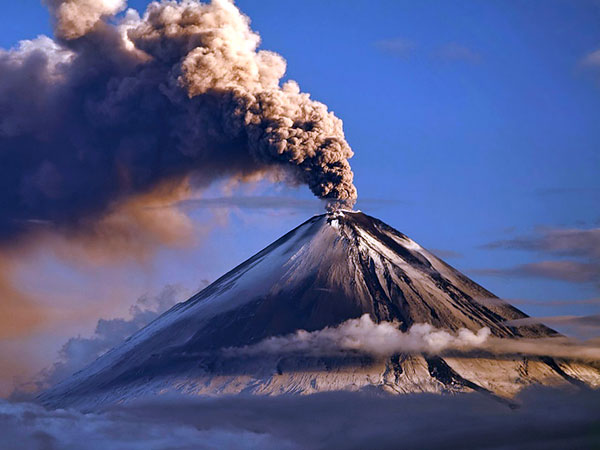 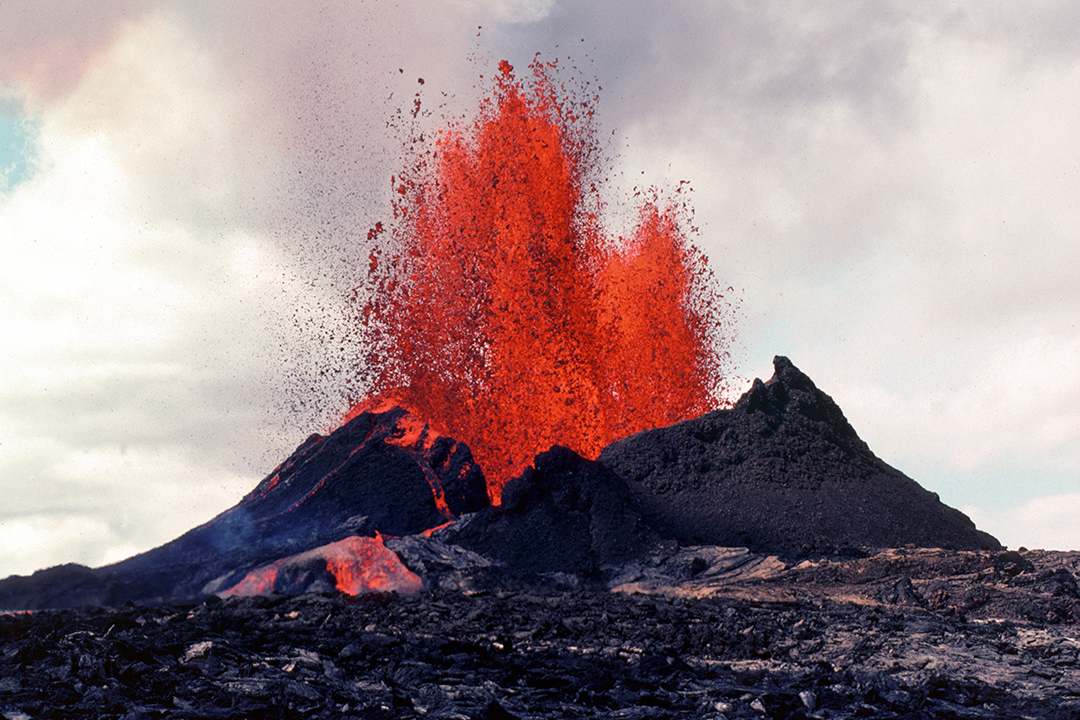 Гордана Васић
Кључевскаја Сопка,Русија
Килауеа,Хаваји
Пећине и јаме
Сон Донг, Вијетнам
Мамутова пећина, САД
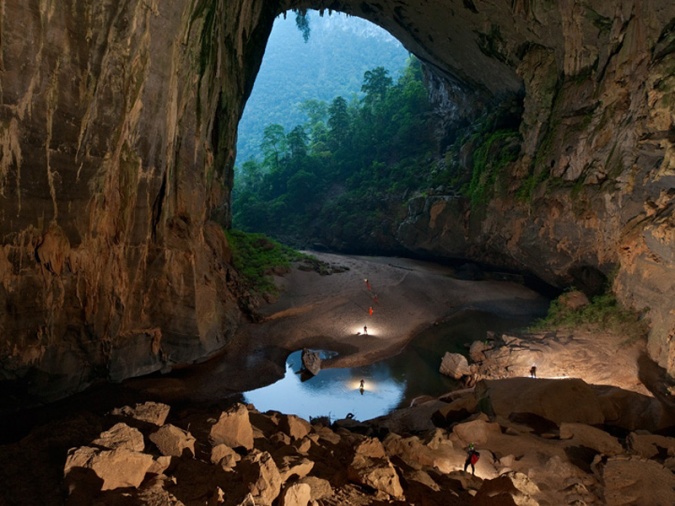 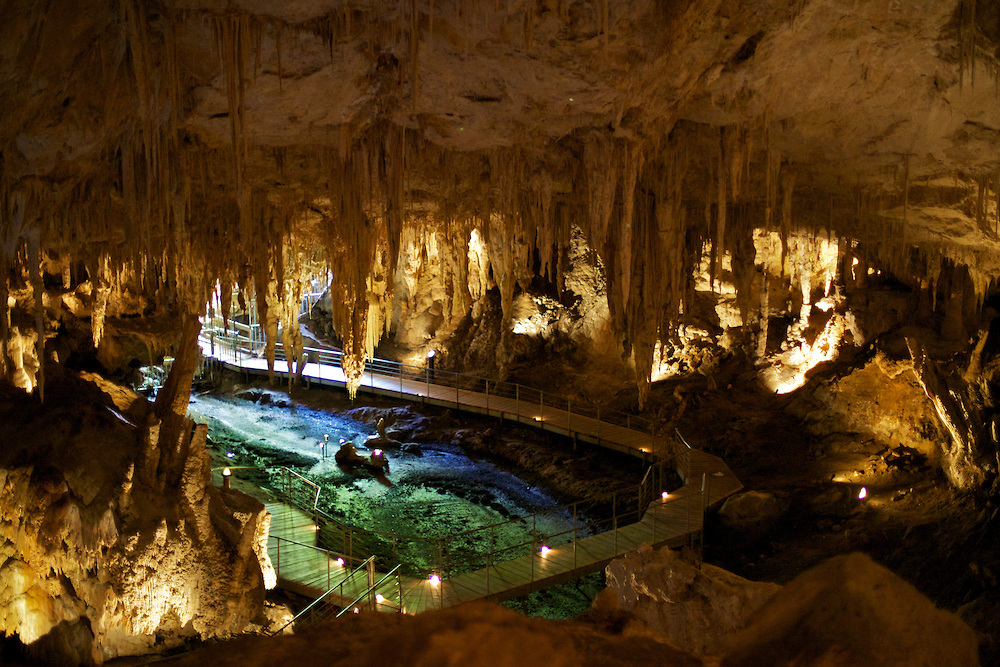 Кристална пећина,Мексико
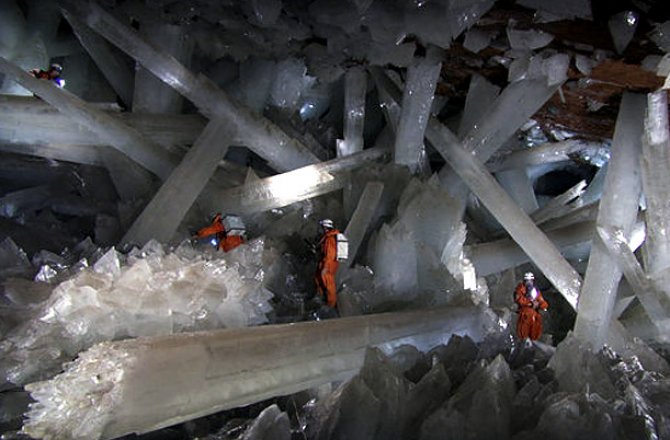 Гордана Васић
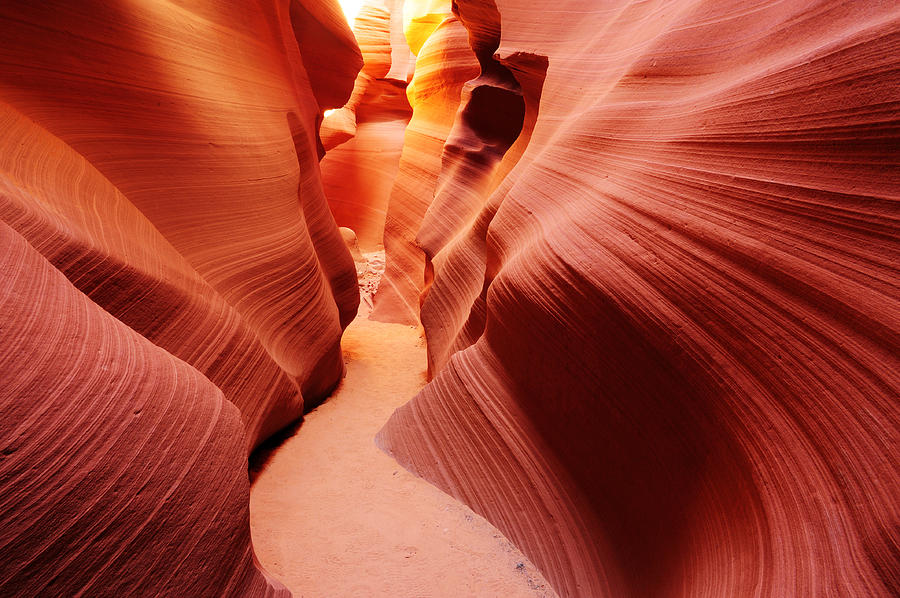 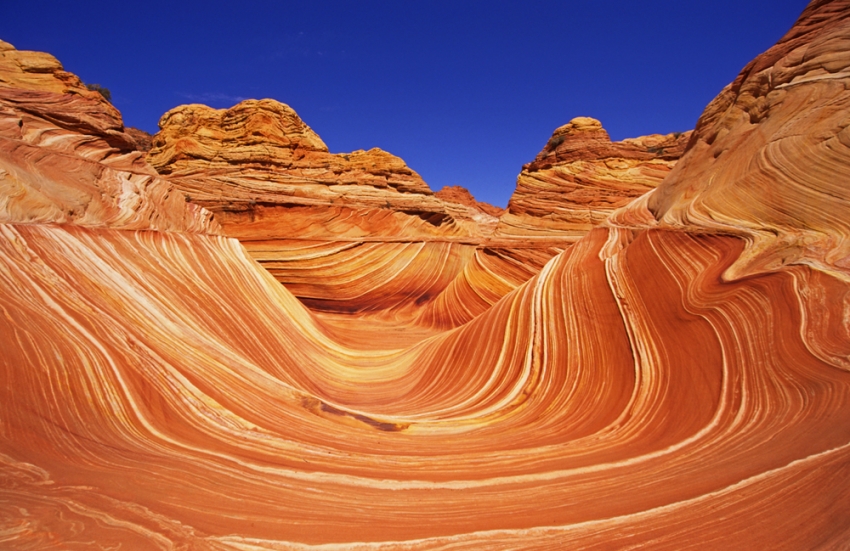 Још неке геоморфолошке туристичке вредности
Антелопа кањон,САД
“Талас”, Аризона, САД
Гордана Васић
Кањон Колорада, САД
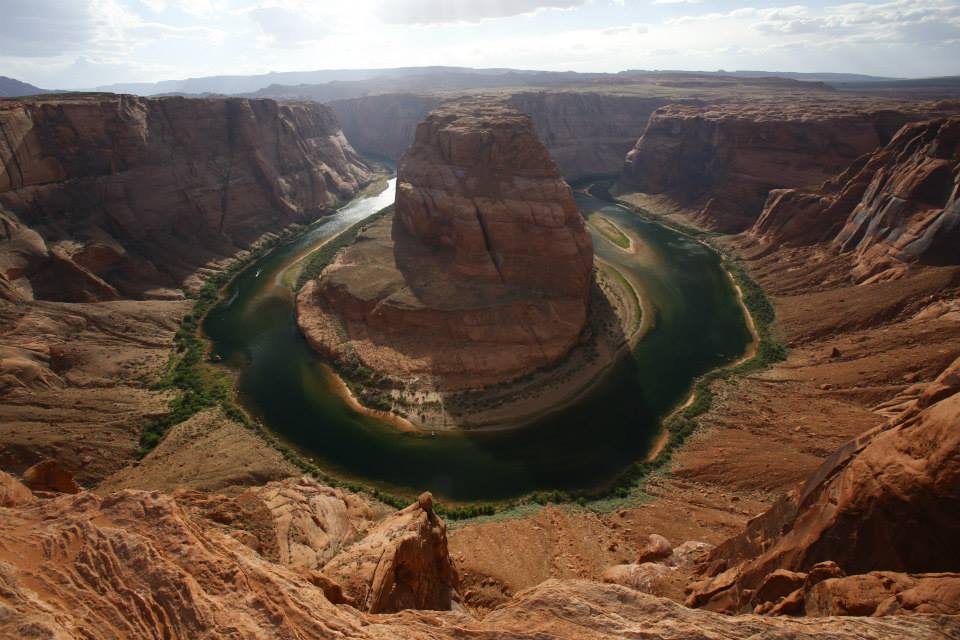 Гордана Васић
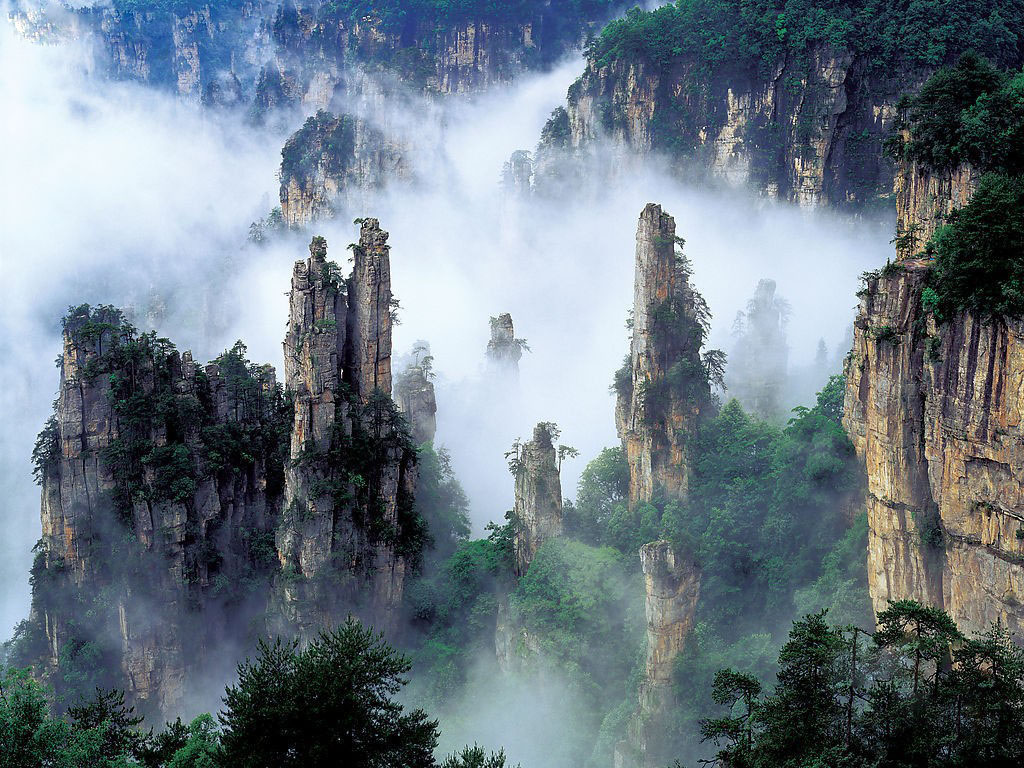 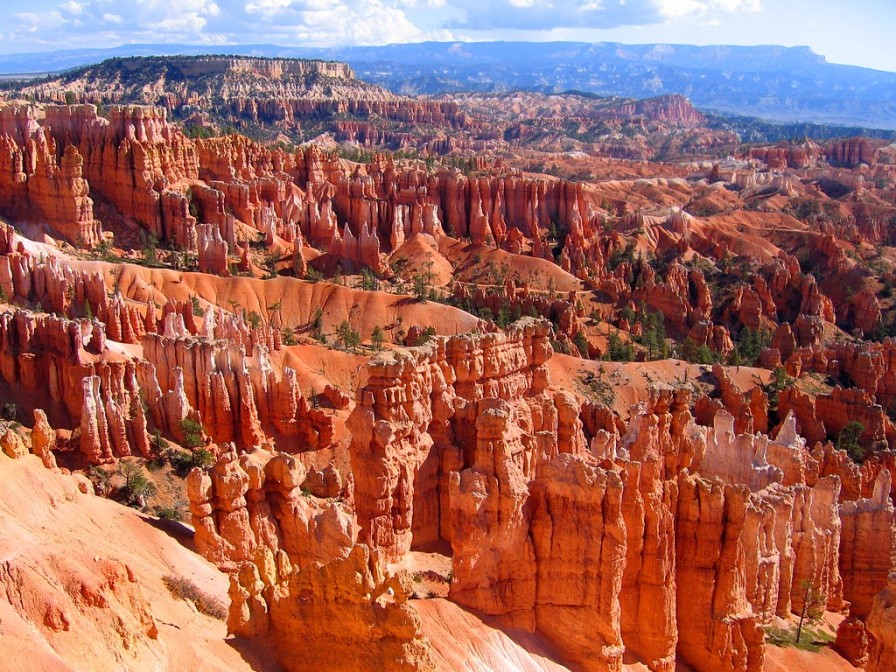 Гордана Васић
ХВАЛА НА ПАЖЊИ

Аутор 

Гордана Васић


октобар 2015.
Гордана Васић